Beam Safety Shut-Off Systemfor TRIUMF’s ARIEL e-Linac  based on Cherenkov Fiber
Richard Hermann
TRIUMF Accelerator Development Group
Machine Protection System
Beam Safety Shut-Off System
There to detect beam malfunction and stop it in < 10 μs
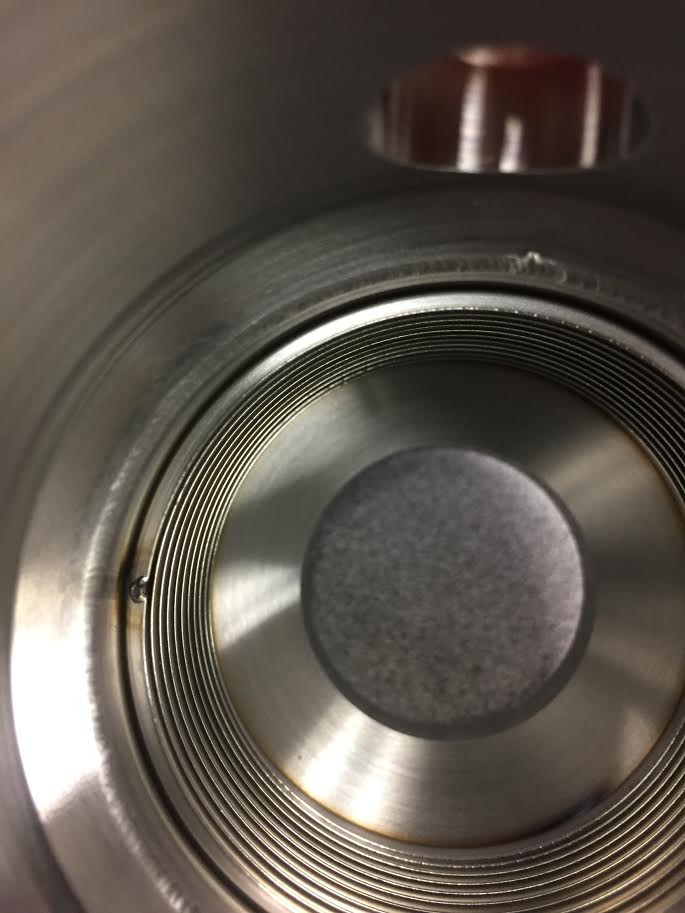 200 W beam (660 uA, 300 keV)went through a bellow and vented the entire beamline
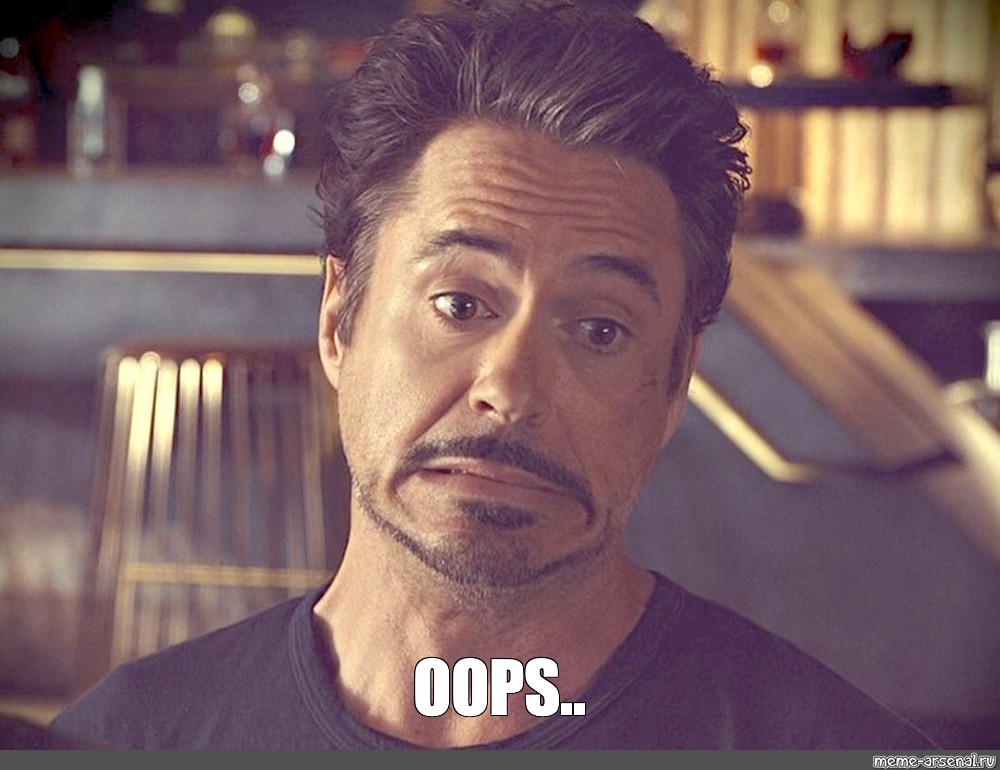 [Speaker Notes: Malfunctions: hole burning, activation, heating, outgasing (-> vacuum new, cryos dirty), ….
Bellow - elastic tube of rubber, plastic or leather which folds together in a "concertina-like manner" and which is attached for mechanical parts which push each other mechanically into one another in order to protect them against foreign influences, in particular contamination, and to seal them against the environment]
Machine Protection System
Beam Safety Shut-Off System
There to detect beam malfunction and stop it in < 10 μs

for TRIUMF’s ARIEL e-Linac
TRIUMF: Canada’s particle accelerator center		    TRI-University Meson Facility
ARIEL:    Advanced Rare Isotope Laboratory
e-Linac:  Electron Linear accelerator
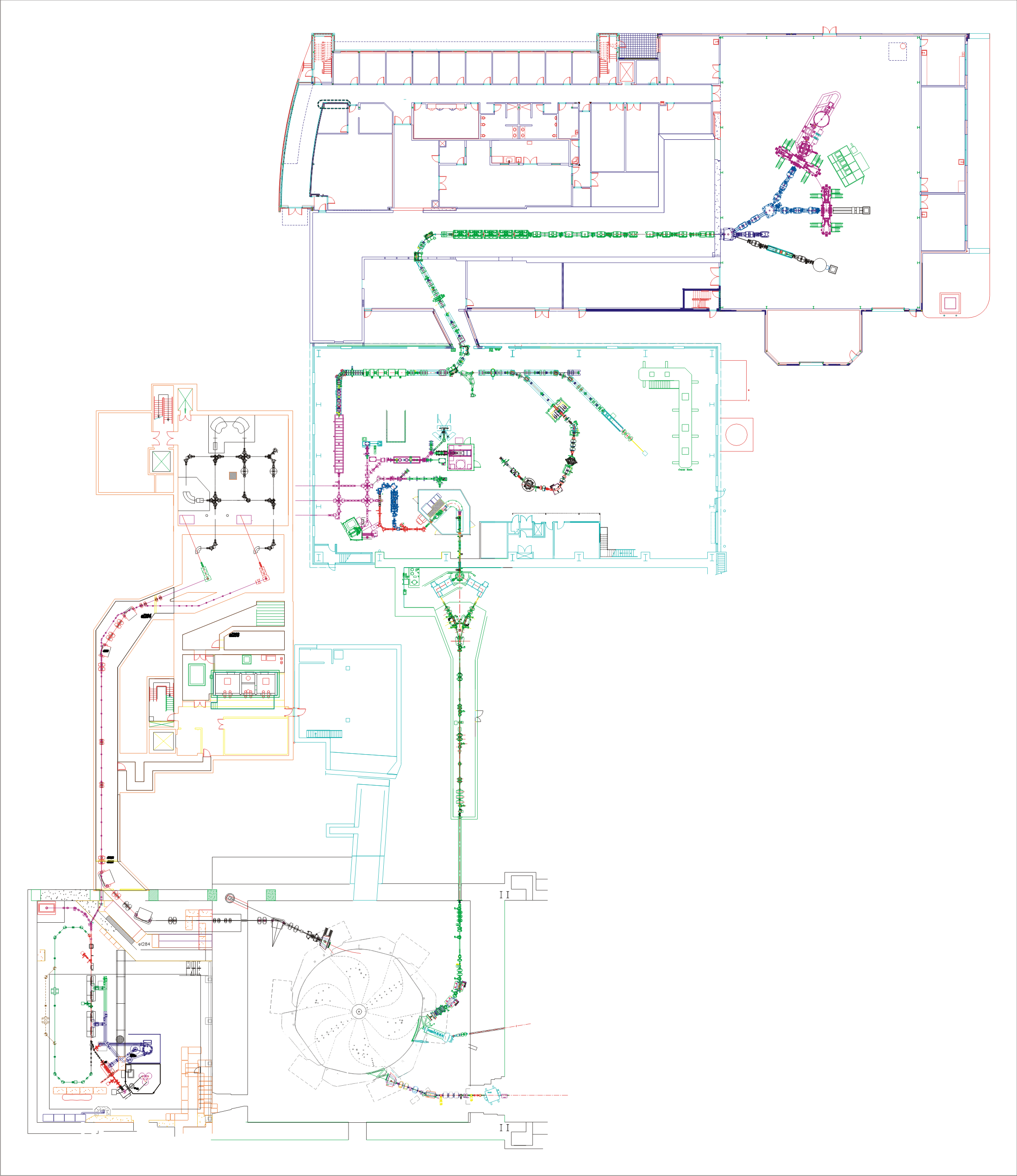 Isotope Separator 
and Accelerator
Cyclotron520 MeV
e-Linac  30MeV
ARIEL e-
ARIEL H-
[Speaker Notes: TRIUMF  Aveen Mahon
Ariel – (not there yet) main purpose, complementary more specific way to create radioactive beams (uranium trarget) – photo fission as opposed to spallation/fragemetation]
Machine Protection System
Beam Safety Shut-Off System
There to detect beam malfunction and stop it in < 10 μs

for TRIUMF’s ARIEL e-Linac
TRIUMF: Canada’s particle accelerator center		    TRI-University Meson Facility
ARIEL:    Advanced Rare Isotope Laboratory
e-Linac:  Electron Linear accelerator

based on Cherenkov Fiber
optical fiber emitting Cherenkov radiation (photons) if particles travel faster than light in the material
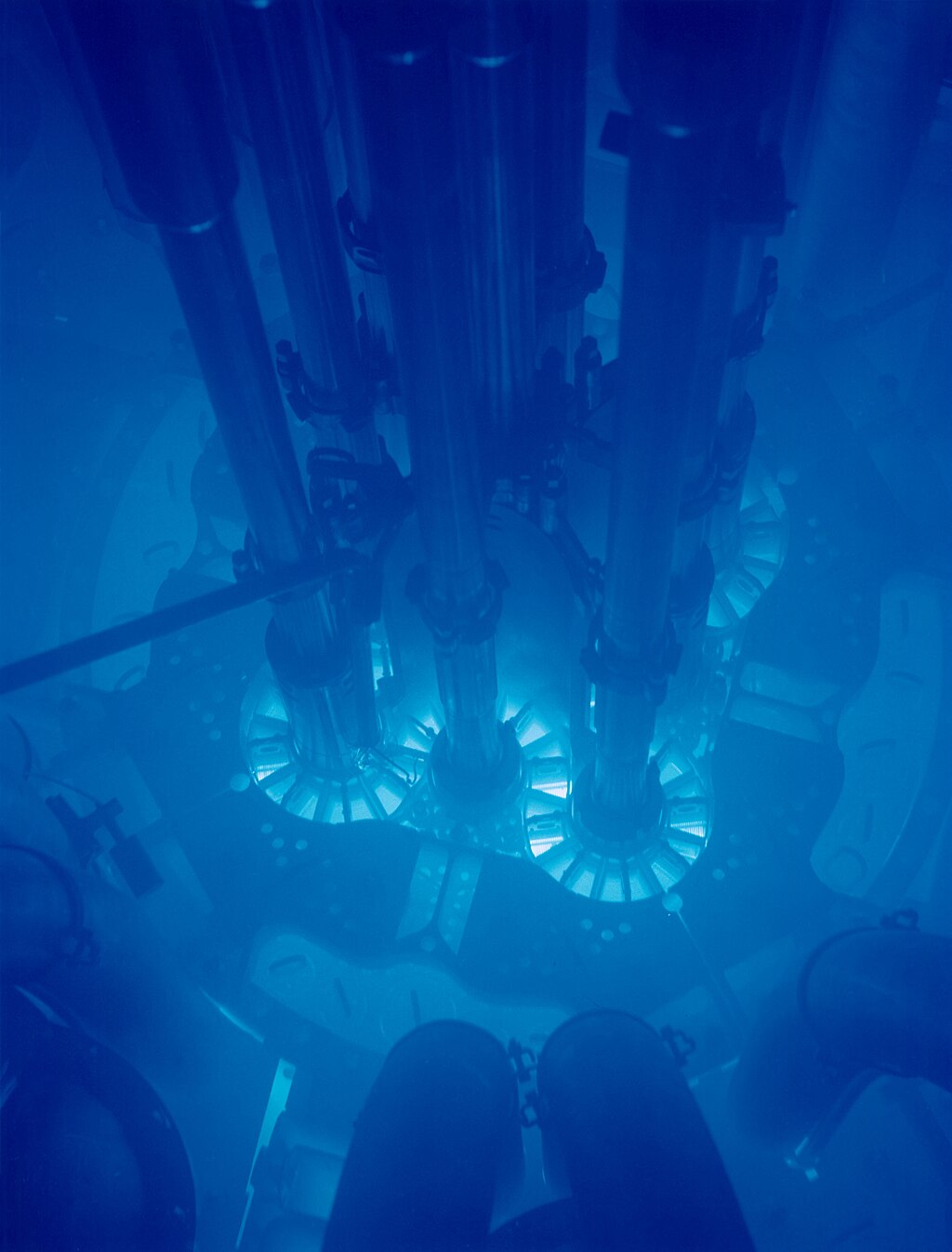 Cherenkov radiation – WikipediaAdvanced test reactor Idaho National Laboratory
[Speaker Notes: That’s topic and motivation – no damage ;)]
Beam Loss Monitors
Long Ionization Chamber (LIC)

+ Variable continuous coverage 	(1.5m,  2m,  3m)
+ Robust, proven technology		(Response of 1m: 22 μC/Gy)
-  Bulky
-  Slowest response
-  Maintenance intensive
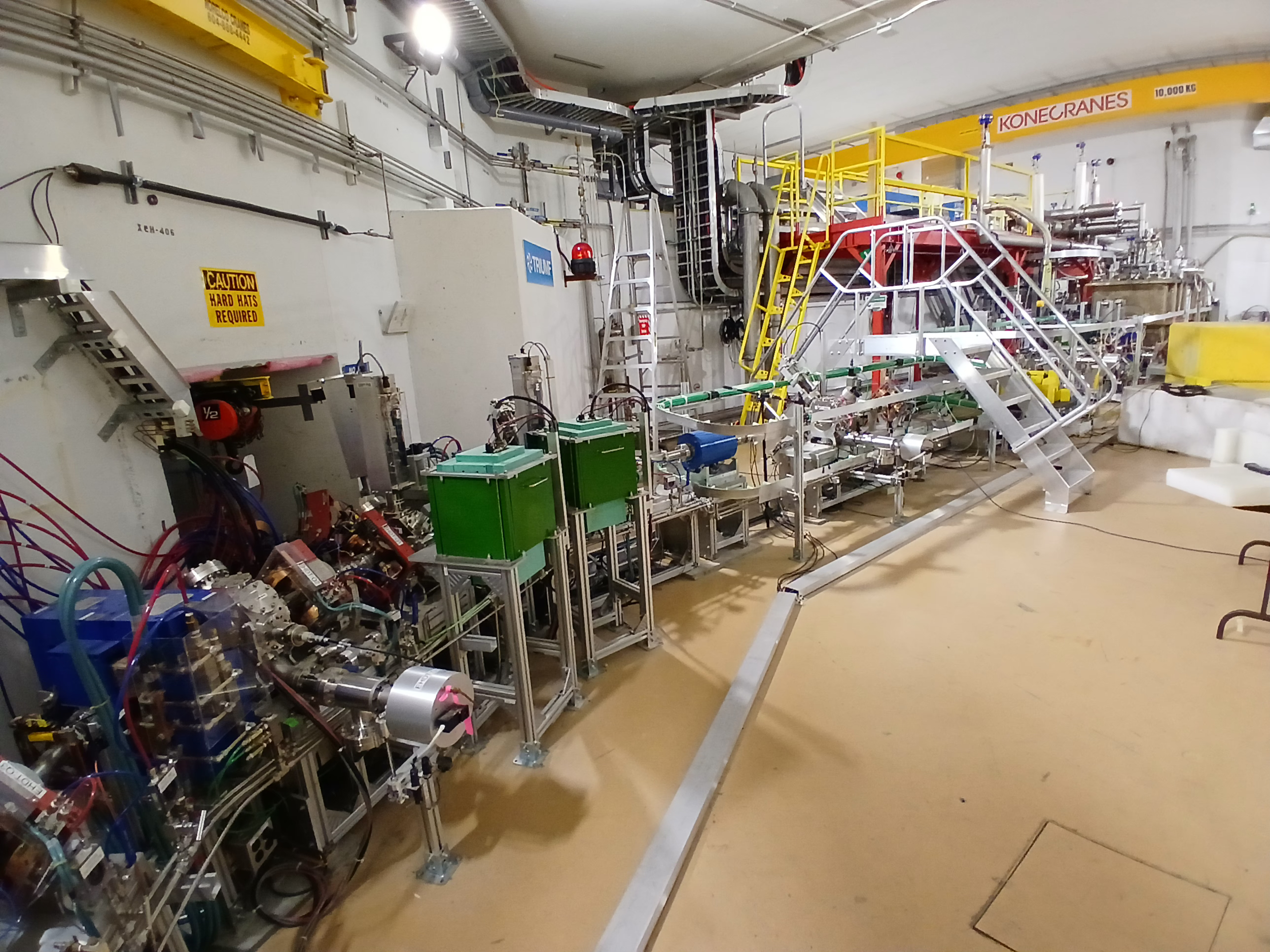 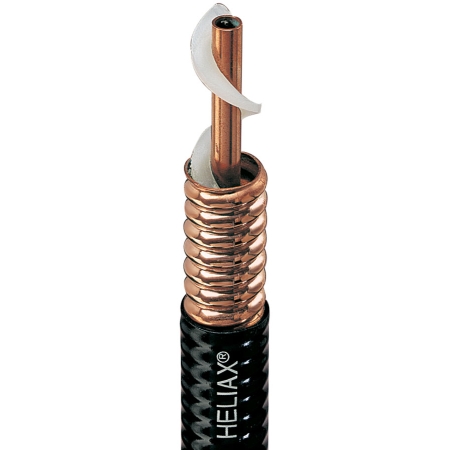 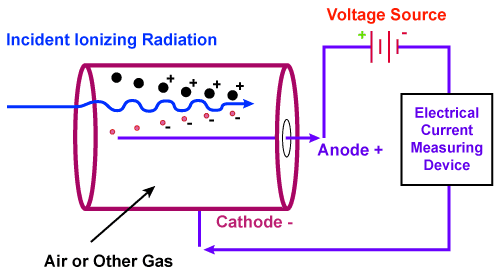 https://electricalvoice.com/ionization-chamber-working/
[Speaker Notes: Motivation is clear, what are the options?
Ar gas for prompt collection of electronsPositive HV outer conductor, signal inner conductor]
Beam Loss Monitors
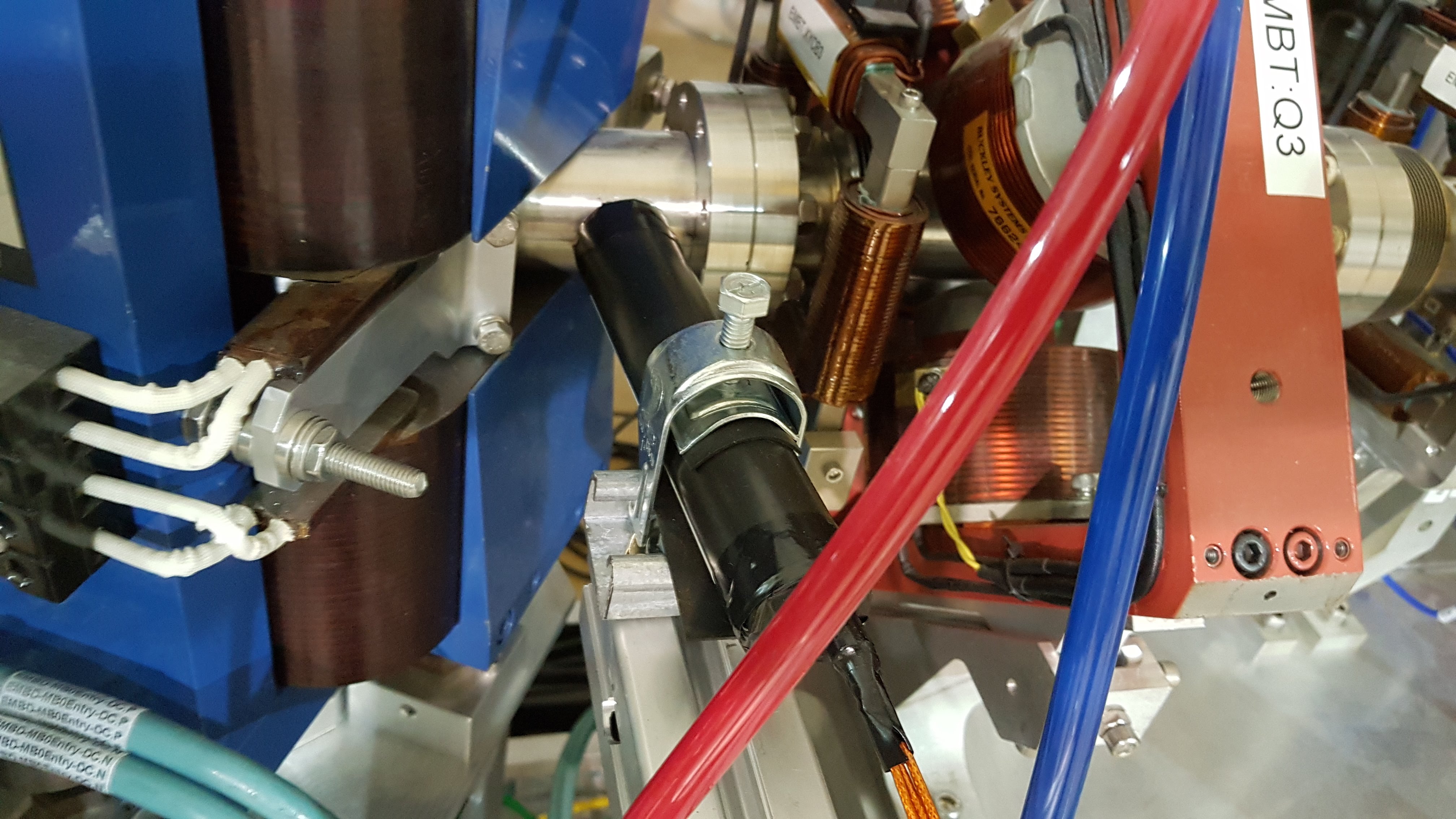 Bi4Ge3O12 scintillator coupled to Photo-multiplier tube

+ High sensitivity/precision 	(~35 μC/Gy) for chronic beam loss
+ Fast response			(readout is limit)
-  Very local information 		(multiple needed  costly)
-  Electronics close to beam 	(aging)
-  Long cables necessary 	(= capacitor, signal degradation)
Test-
LED
BGO
Custom base
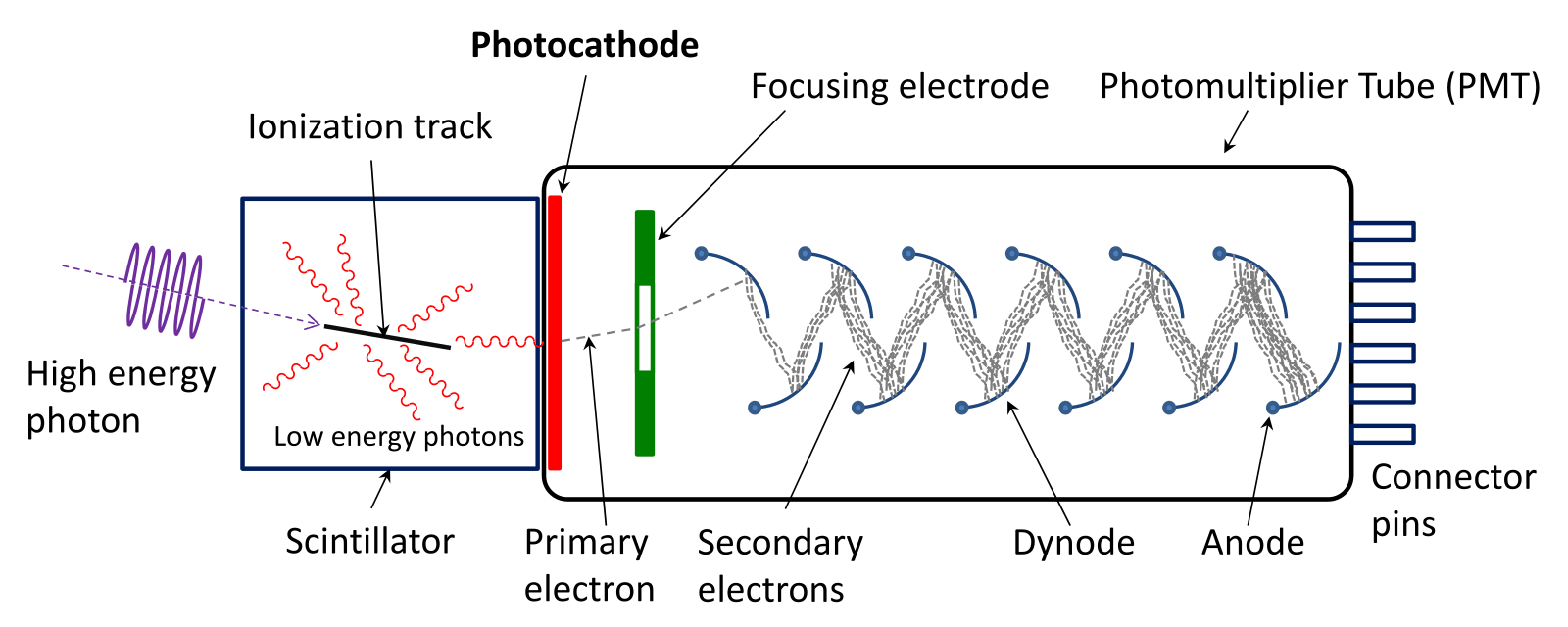 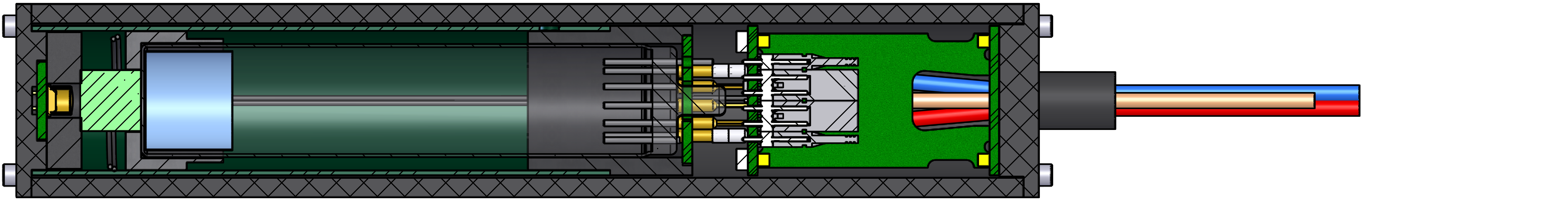 https://instrumentationtools.com/scintillation-counter-principle/
IBIC 2019 - September 10, 2019
[Speaker Notes: 1 cm3 BGO crystal (Bismuth germanate)
Remember the PMT
Chronic beam loss: long term activation / unnecessary losses]
Beam Loss Monitors
Cherenkov Fiber with PMTs

+ High flexibility 			(complete beamline, close to beam)
+ Fast response 			(readout is limit)
+ Simple 					(only two channels)
+ Electronics outside of hall 	(easy development/exchange)
-  Lower sensitivity 			(x2-x3 smaller then LIC) 
-  Signal loss				(attenuation)
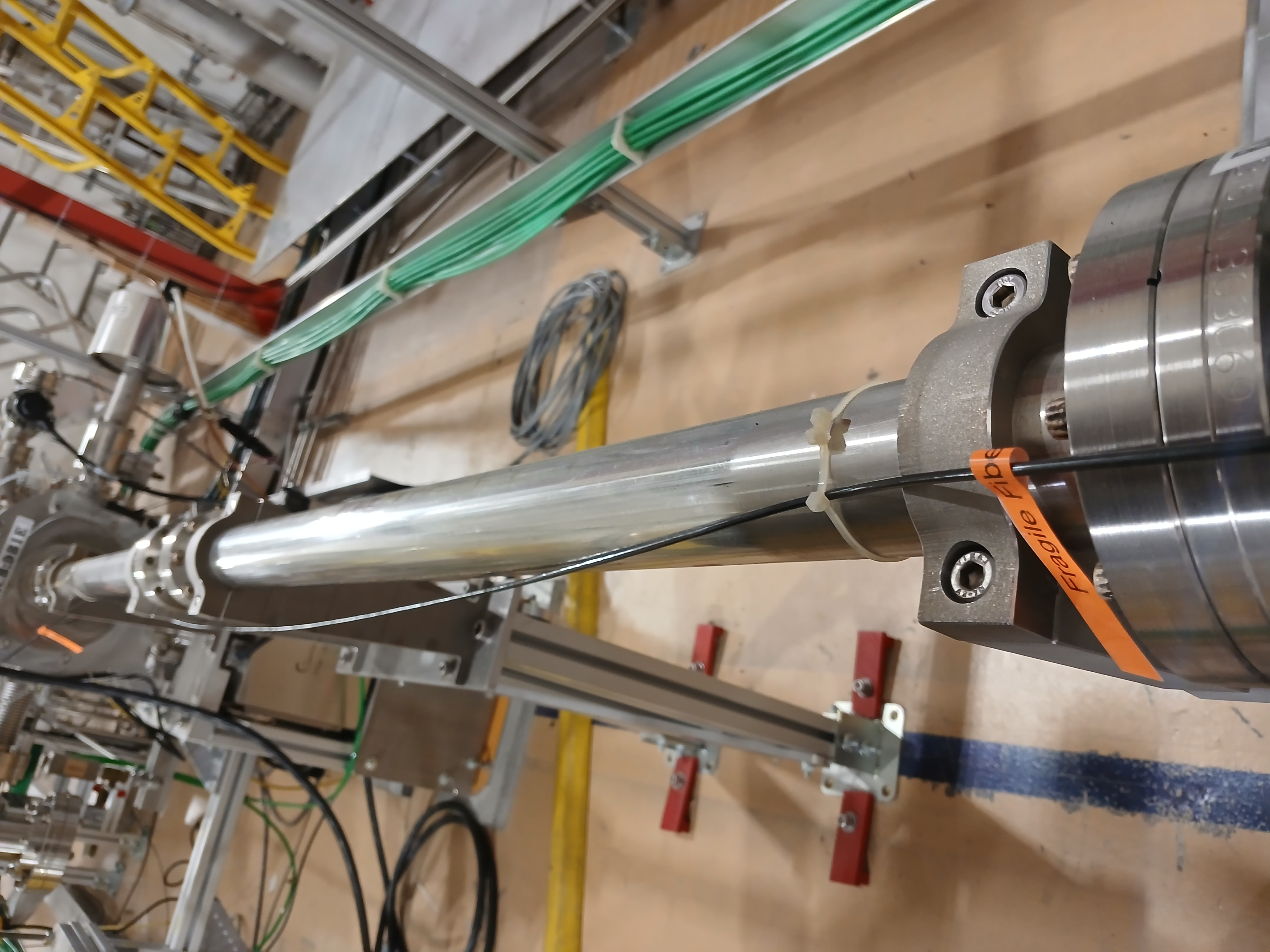 beam line
PMT 1
time diff.
e-
PMT 2
[Speaker Notes: 105 μm diameter radiation-hard fluorinated silicate
Time difference in PMT Signal tells position of loss
Response: factor 2-3 smaller then LIC (=22 μC/Gy) https://doi.org/10.48550/arXiv.2005.06522]
Cherenkov Fiber Principle
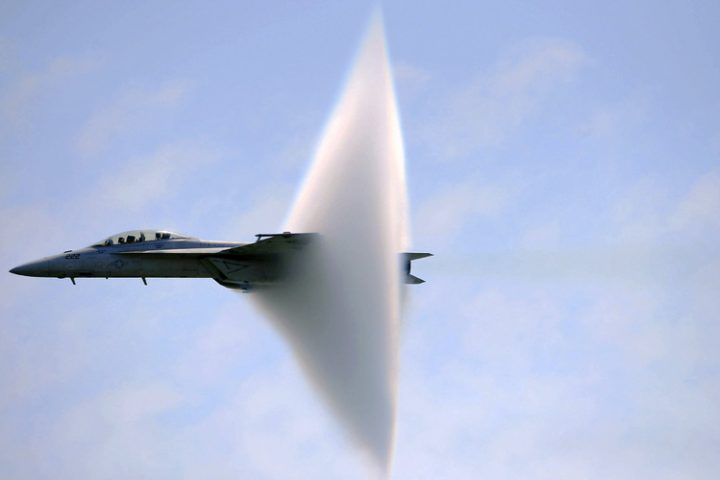 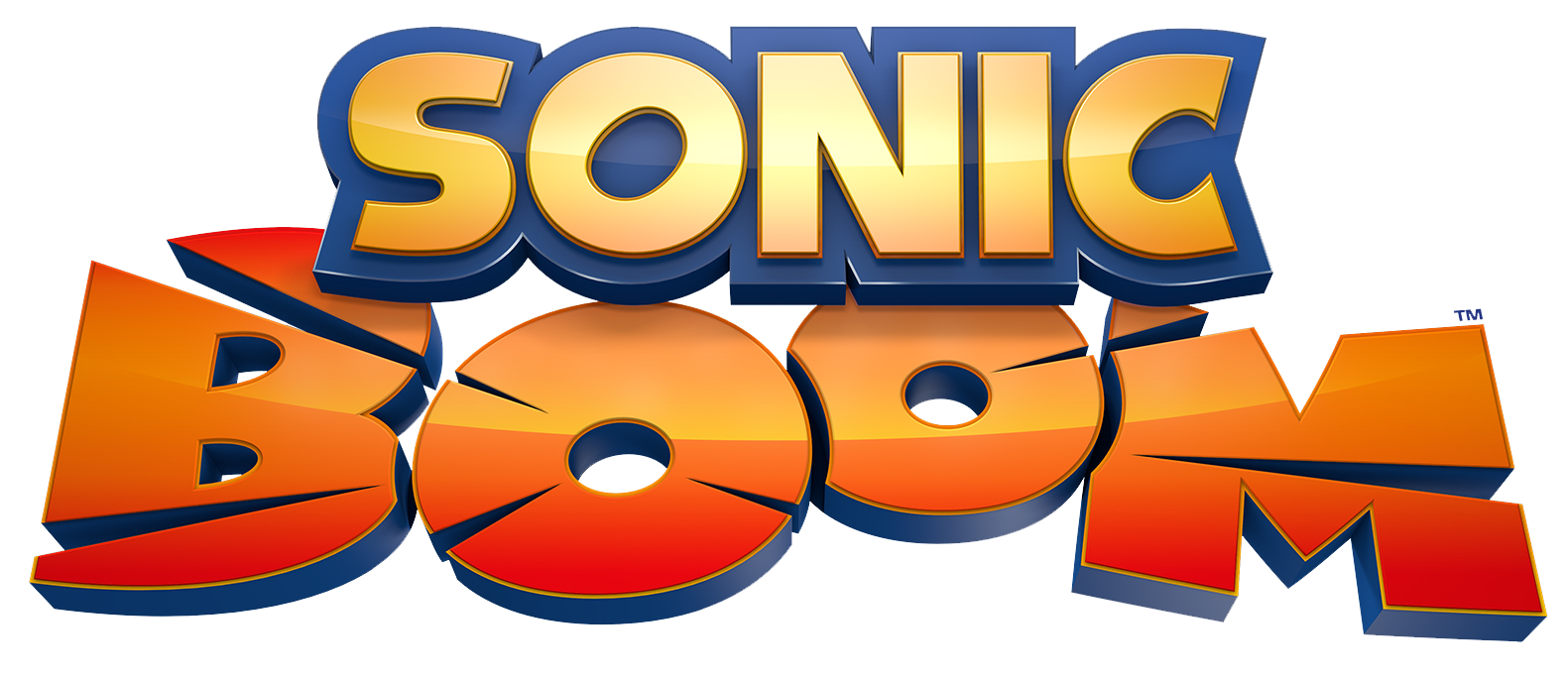 Like a				      in aircrafts.

If a charged particle passes through a medium with a speed larger than the phase velocity of light in that mediumthen photons are emitted.








wavelength of Cherenkov radiation: particle’s speed (β=v/c) and refractive index (n) of the material								not on the entry angle
https://sciencefocus.hkust.edu.hk/sonic-booms
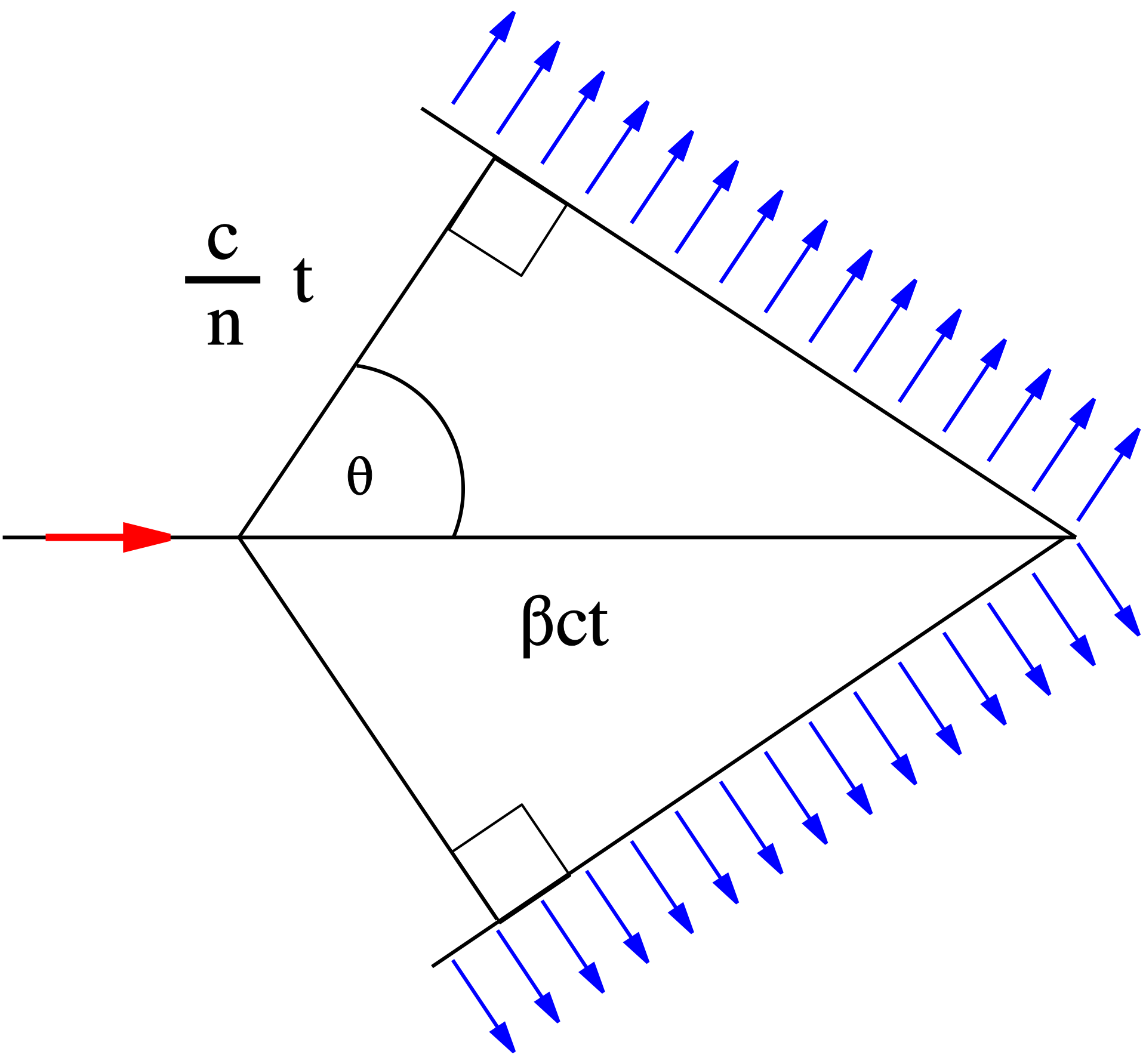 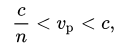 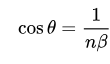 BEAM LOSS POSITION MONITOR USING CERENKOV RADIATION, DIPAC 2005 proceedings, M. Koerfer
[Speaker Notes: Not sponsored by Sonic3, I promise.
Emitted spectral range remains unchanged
Spatial and directional distribution of the emitted photons can vary with the angle.
May be used to distinguish different particles via the different emission spectra (e.g. protons and electrons)
Intensity within the fiber will vary]
Cherenkov Fiber Principle
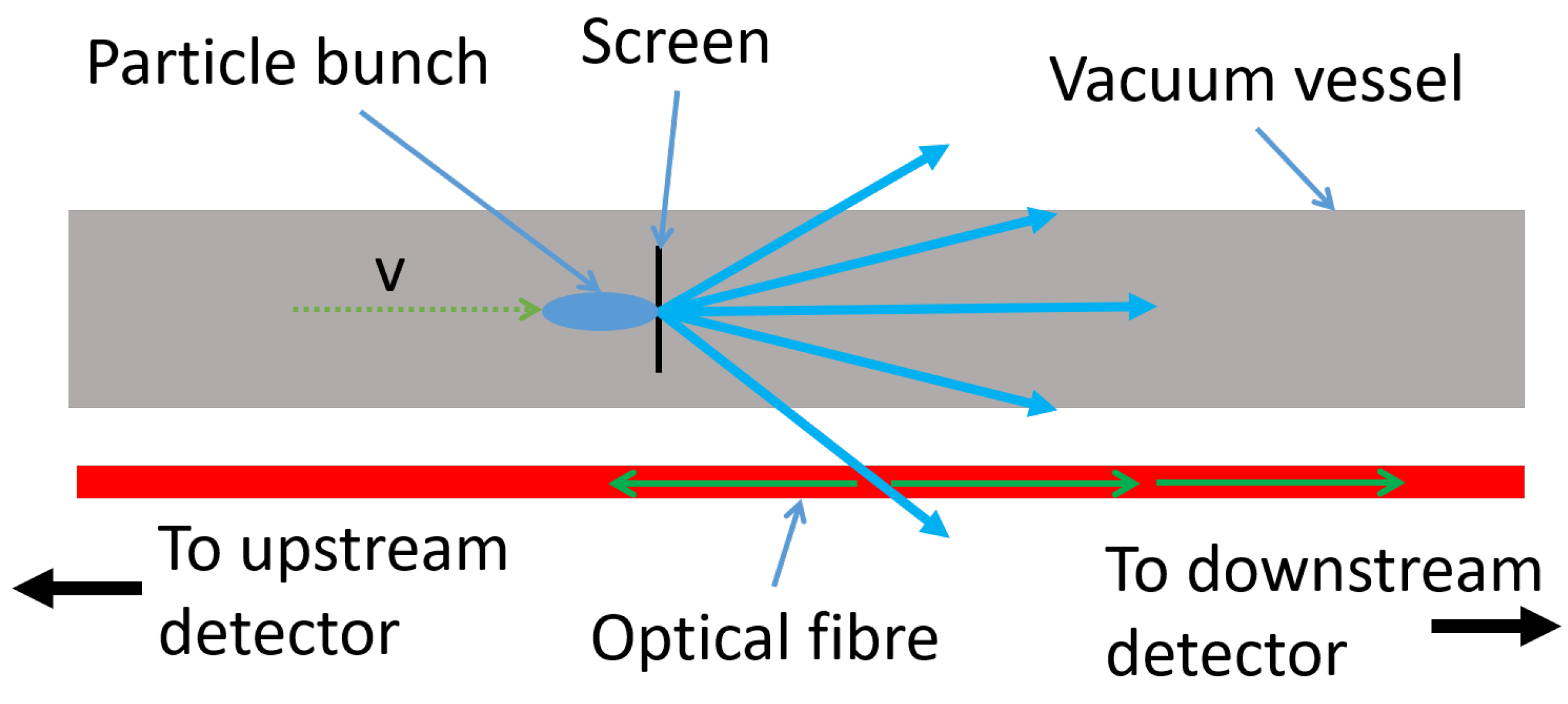 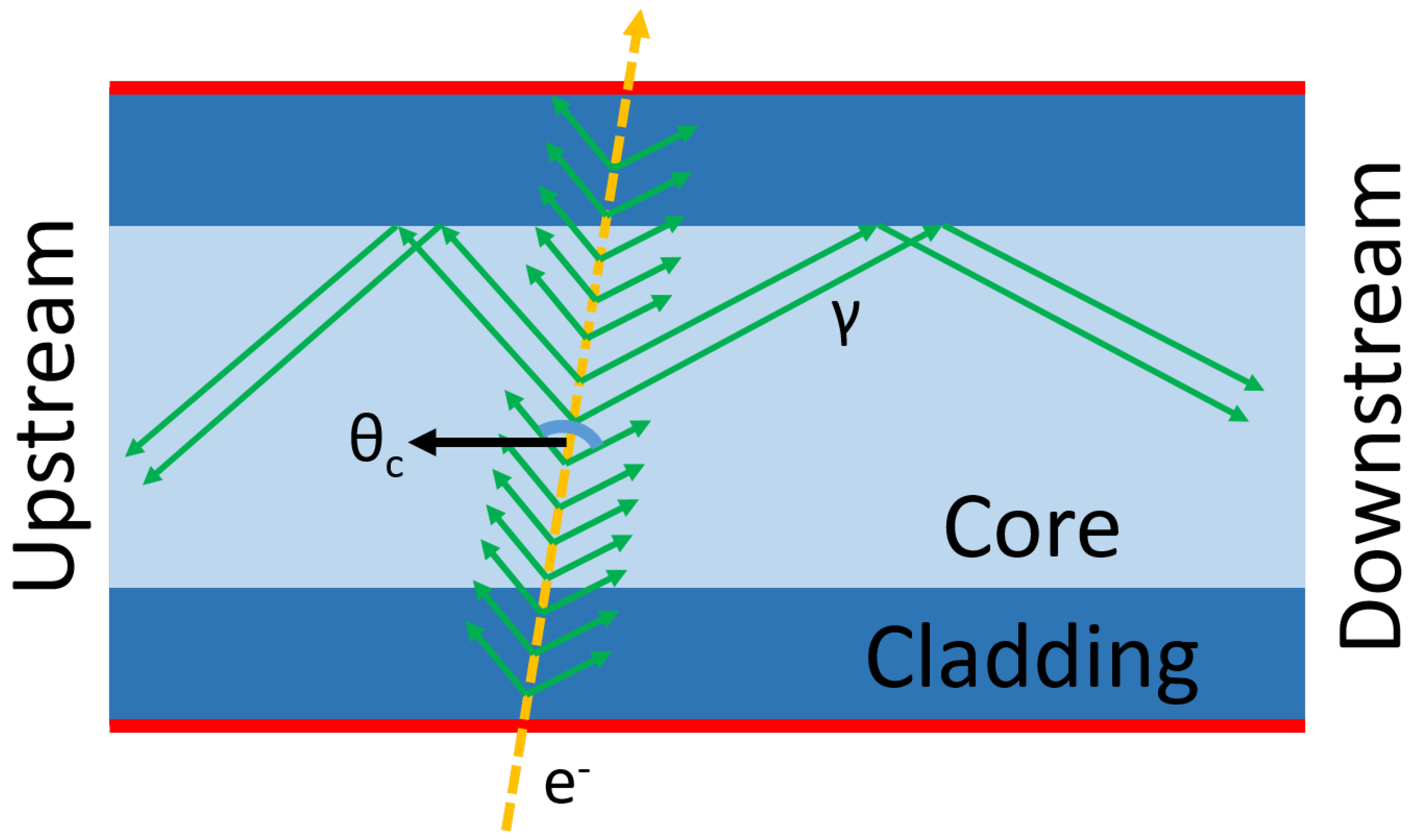 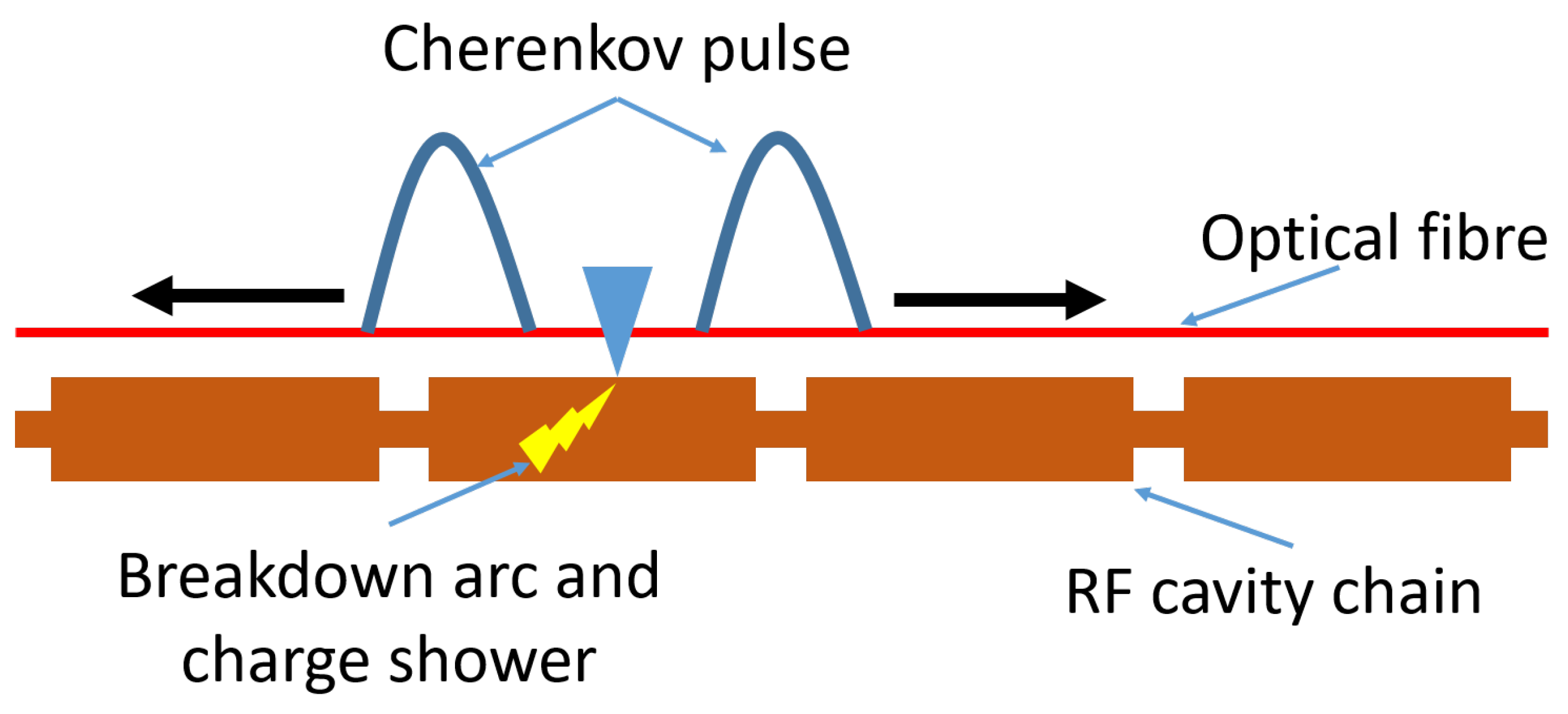 Cherenkov Radiation in Optical Fibres as a Versatile Machine Protection System in Particle Accelerators, 16.02.2023, J. Wolfenden et al., Sensors 2023, https://doi.org/10.3390/s23042248
[Speaker Notes: Here for our usecase. a screen too create artificial loss
For bunched beam, easy, for cw tricky positioning wise

The angular variation of Cherenkov radiation transmitted along optical fibers depends only on the refractive index difference Δ n between the core and the cladding, and that the peak intensity is proportional to the cube of the fiber core radius (DOI: 10.1364/OL.32.001205)]
e-Linac Machine Protection Systems
Existing beam loss monitors:
LICs 
BGOs & PMTs
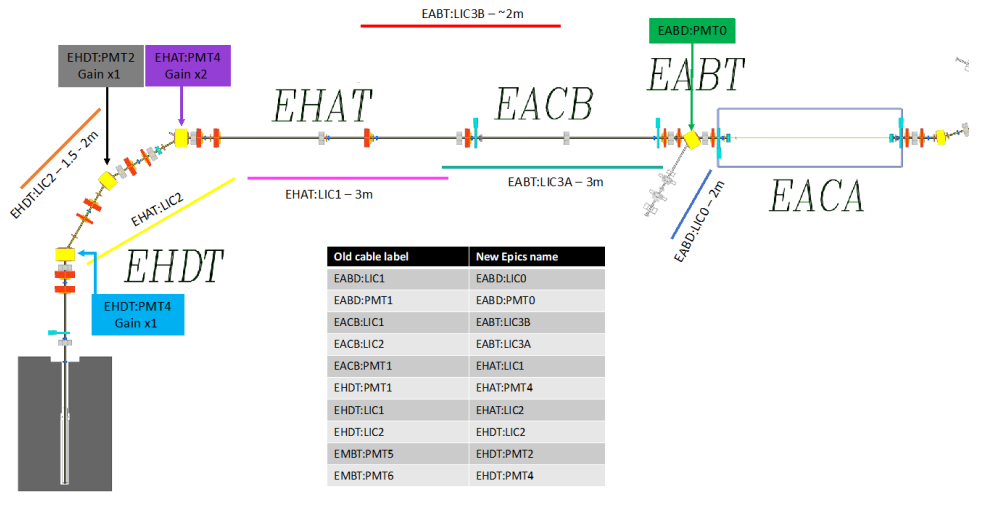 PMT
PMT 3
PMT
PMT
e-
PMT
dump
[Speaker Notes: Why better for DarkLight/Flash? - Maybe physical/space constraints]
e-Linac Machine Protection Systems
Existing beam loss monitors:
LICs 
BGOs & PMTs 

Cherenkov Fiber:
1x 100m Fiber + 2x PMT
roof
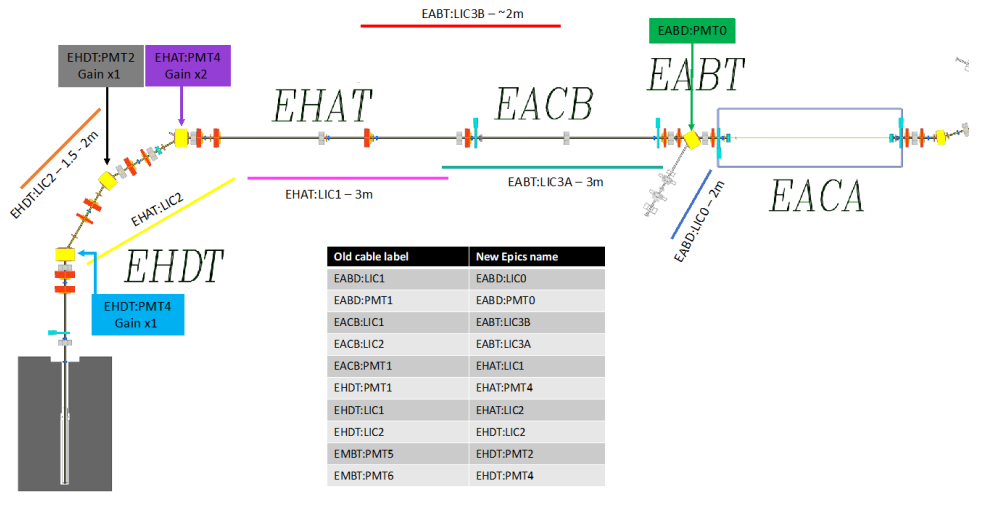 PMT
PMT 1
PMT 2
PMT 3
PMT
PMT
e-
PMT 4
PMT
dump
[Speaker Notes: Why better for DarkLight/Flash? - Maybe physical/space constraints]
Results so far?
Sweep Measurement
PMT 1
PMT 2
roof
MB0 sweep
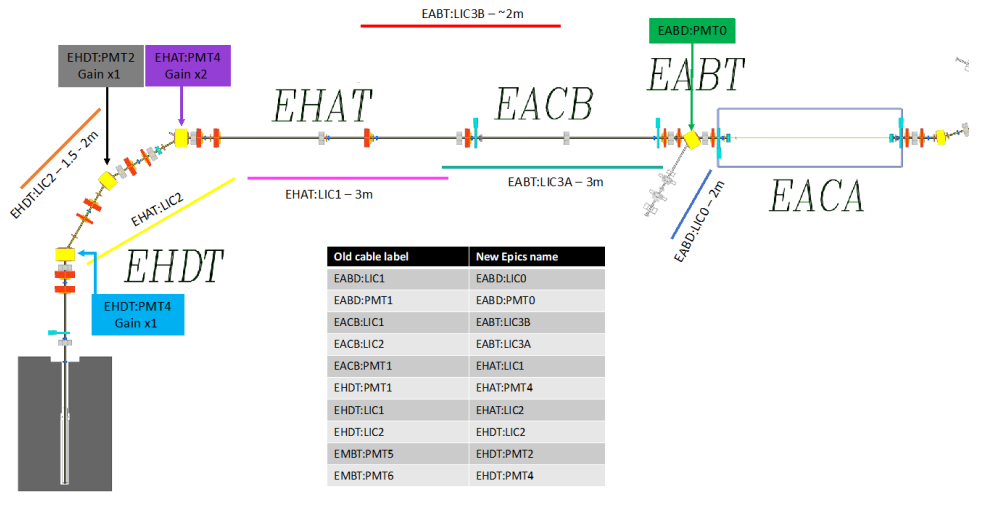 PMT 1
PMT 2
PMT 3
e-
main beamline
beam dump
PMT 4
dump
[Speaker Notes: roof]
Sweep Measurement
Shut off: as simple as setting an electric charge threshold (basically plug&play)
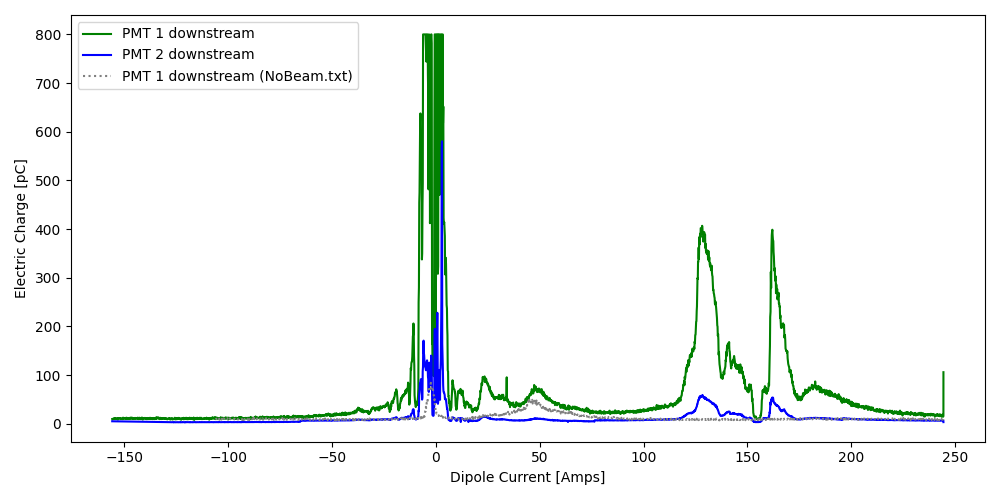 main beamline
beam dump
Sweep Measurement
Shut off: as simple as setting an electric charge threshold (basically plug&play)












Signal is different up- and downstream (as expected)
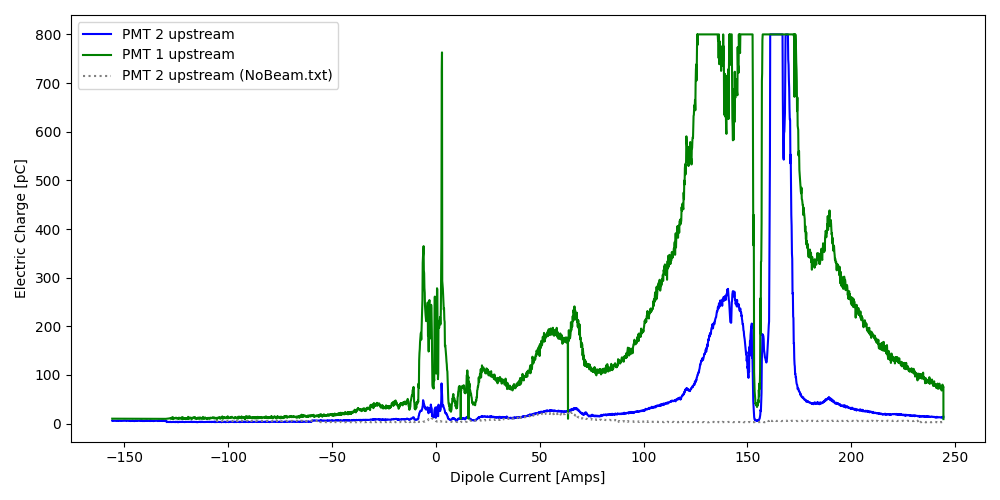 [Speaker Notes: With setting a threshold already a safe protection covering the whole system. Already now doable, positioning next
(Possible Interpretation: 0Amps hits are downstream, while 150Amps hits are upstream)]
Conclusion
Proof of Concept (=could work already)  ✔ 

Advantages of Cherenkov Fiber over current system (LICs or BGO&PMTs):
Adjustable: just a fiber, hardly any space consumption, can be fed through magnets or placed very close. 
Scalable: one system with two PMTs for whole beamline
Cost effective: only two channels necessary
Less complex: great for development, change/test electronics on the fly


Up next:
Proof and improve time delay measurement for position measurement
Better materials: replace old PMT, change to double cladding fiber, implement RedPitaya 
Extra fiber with windings only close to Cryo to subtract background
Test if protons give distinguishable signal to electrons
[Speaker Notes: Only Disadvantage: lower sensitivity due to signal loss
RedPitaya: as more accessible digital online spectrometer]
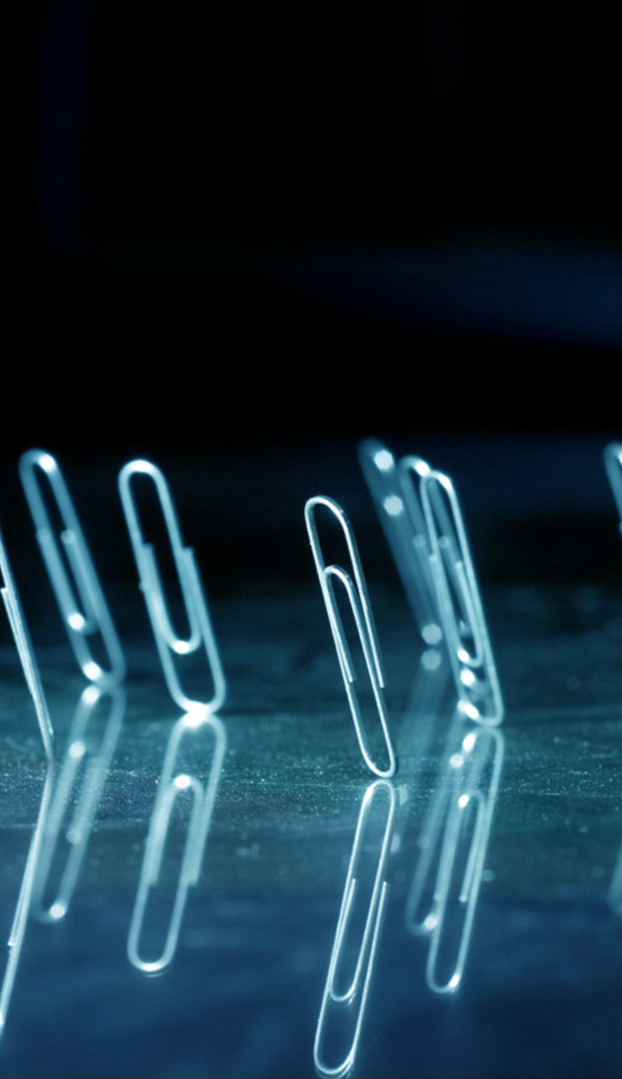 Thank youMerciContact:   Richard Hermann			 rhermann2@triumf.ca
www.triumf.ca
Follow us @TRIUMFLab
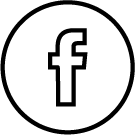 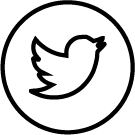 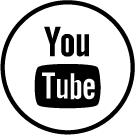 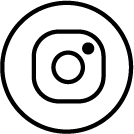 Appendix
Extra Slides
Machine Protection System
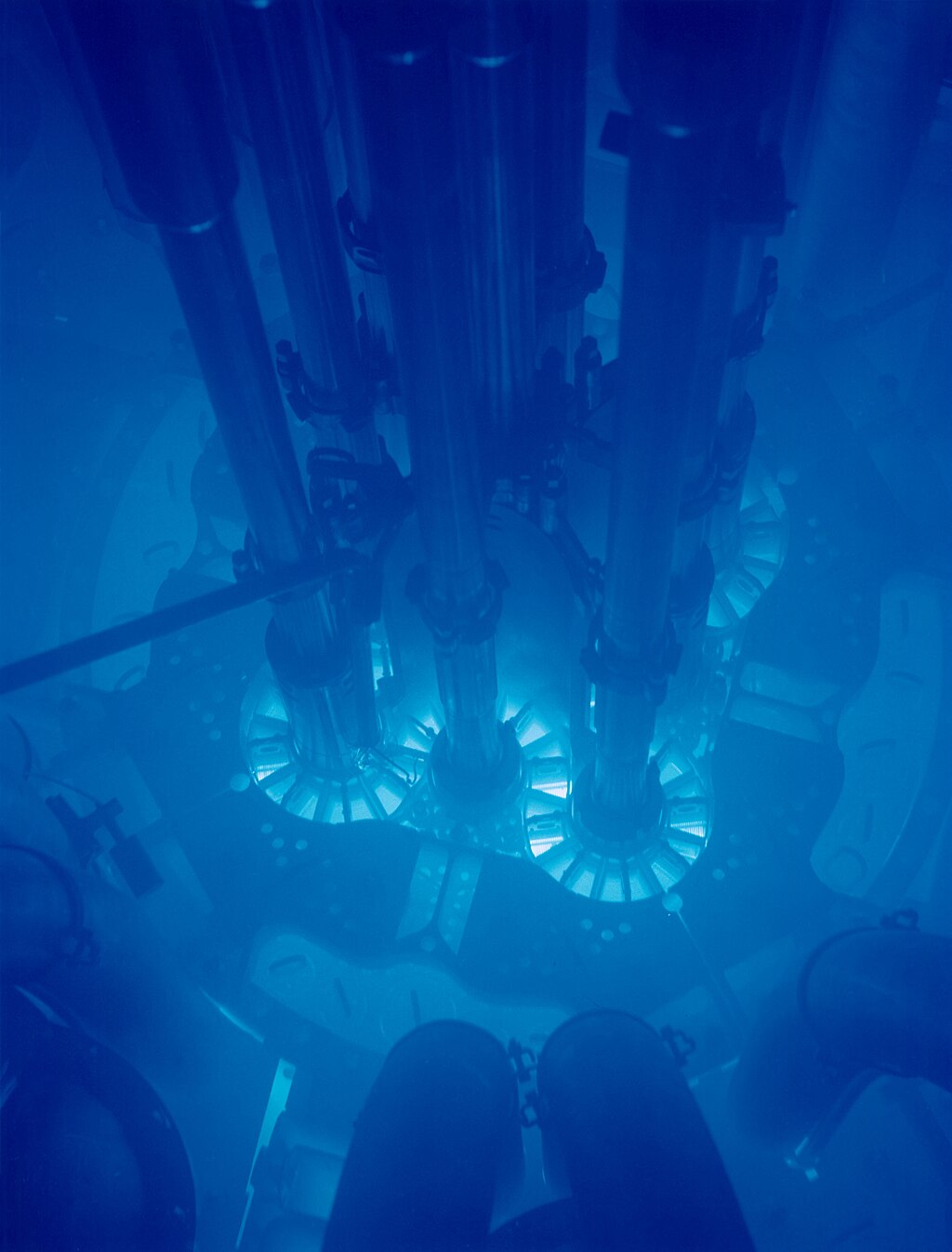 Beam Safety Shut-Off System
There to detect beam malfunction and stop it in < 10 μs

for TRIUMF’s ARIEL e-Linac
TRIUMF: Canada’s particle accelerator center		    TRI-University Meson Facility
ARIEL:    Advanced Rare Isotope Laboratory
e-Linac:  Electron Linear accelerator

based on Cherenkov Fiber
optical fiber emitting Cherenkov radiation (photons) if particles travel faster than light in the material
Cherenkov radiation – WikipediaAdvanced test reactor Idaho National Laboratory
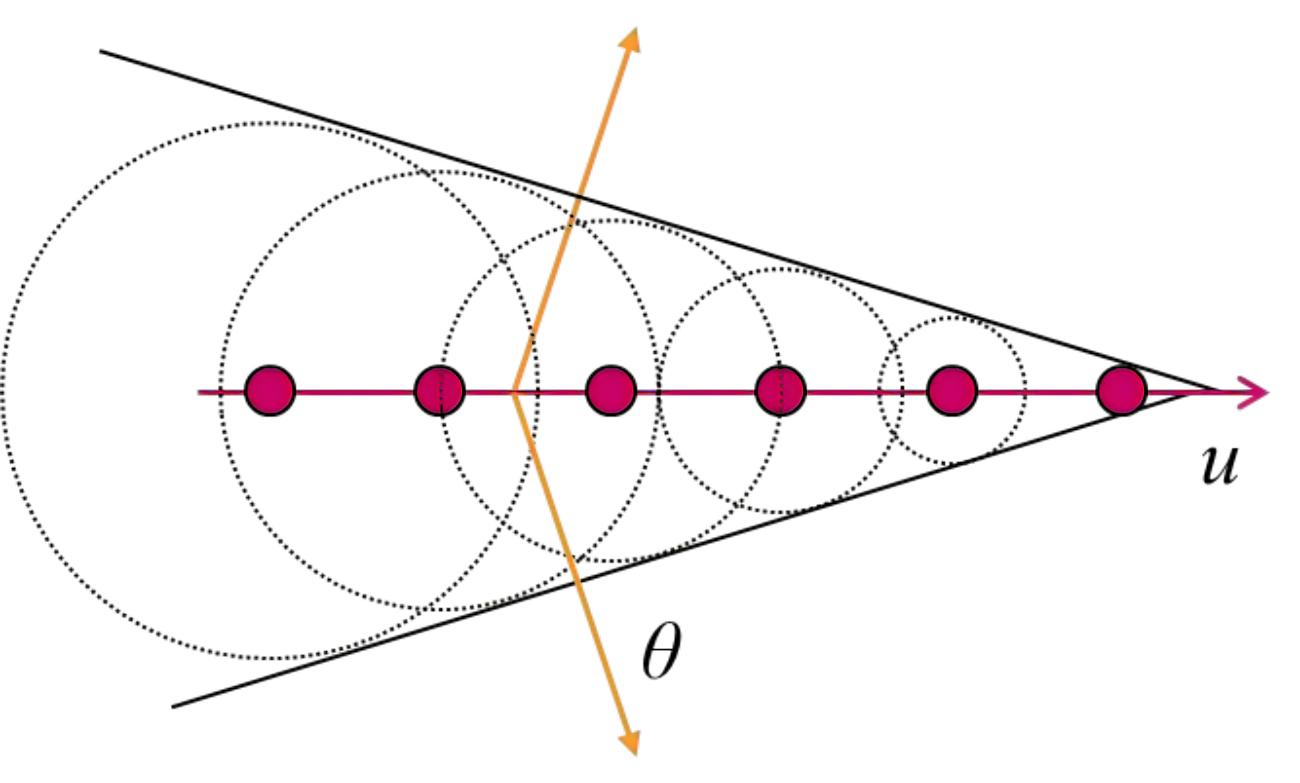 Stanford  2014, lecture H. Alaeian
[Speaker Notes: TRIUMF  Aveen Mahon
Ariel – main purpose, complementary more specific way to create radioactive beams (uranium trarget) – photo fission as opposed to spallation/fragemetation]
Comparison
Individual channels 
More expensive, …
Cherenkov Fiber Principle
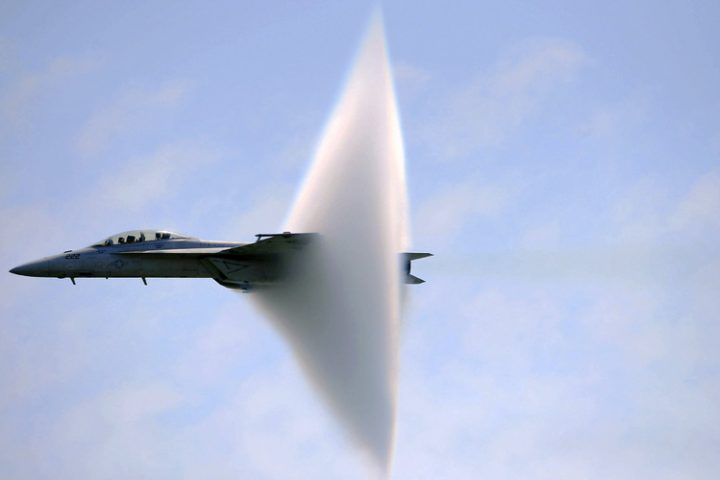 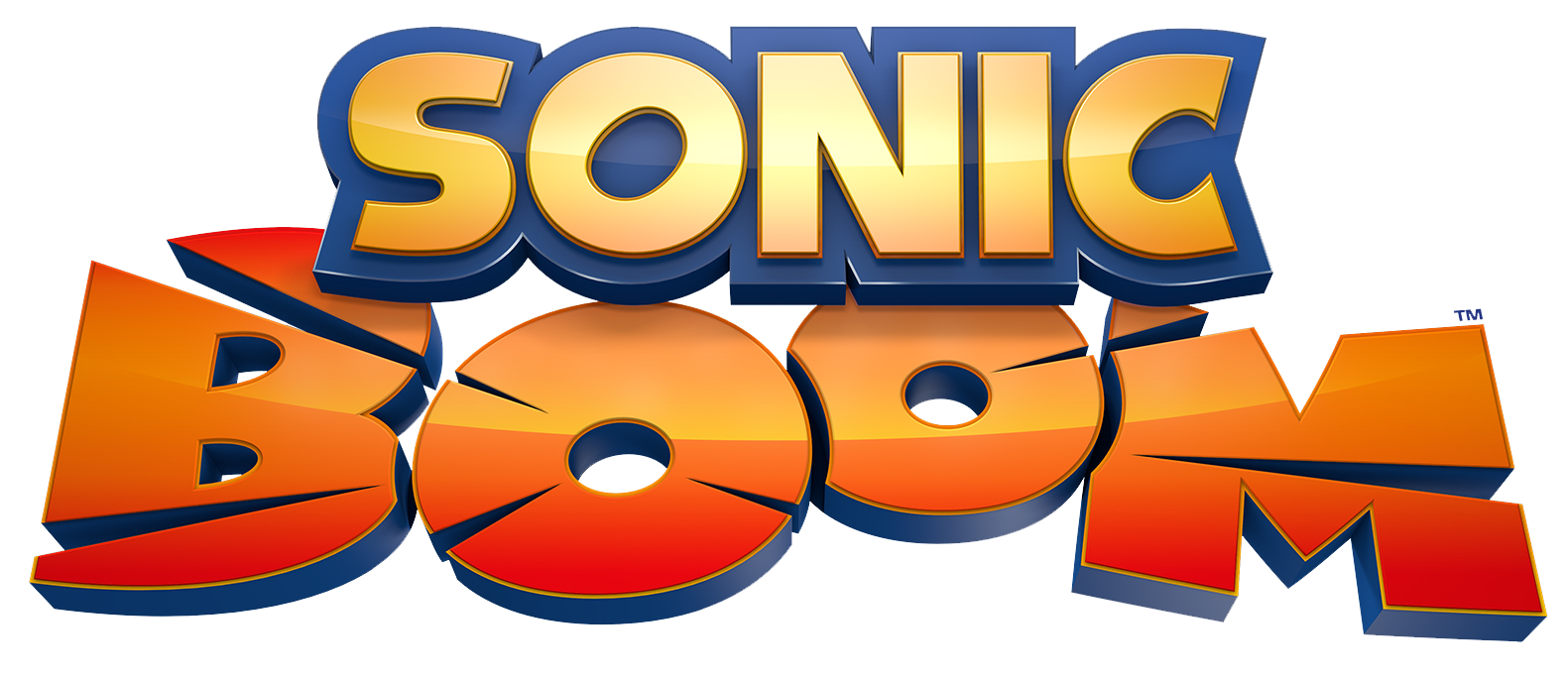 Like a				      in aircrafts.

If a charged particle passes through a medium with a speed larger than the phase velocity of light in that mediumthen photons are emitted






wavelength of Cherenkov radiation: particle’s speed (β=v/c) and refractive index (n) of the material								not on the entry angle 
Emitted spectral range remains unchanged
Spatial and directional distribution of the emitted photons can vary with the angle.
May be used to distinguish different particles via the different emission spectra (e.g. protons and electrons)
https://sciencefocus.hkust.edu.hk/sonic-booms
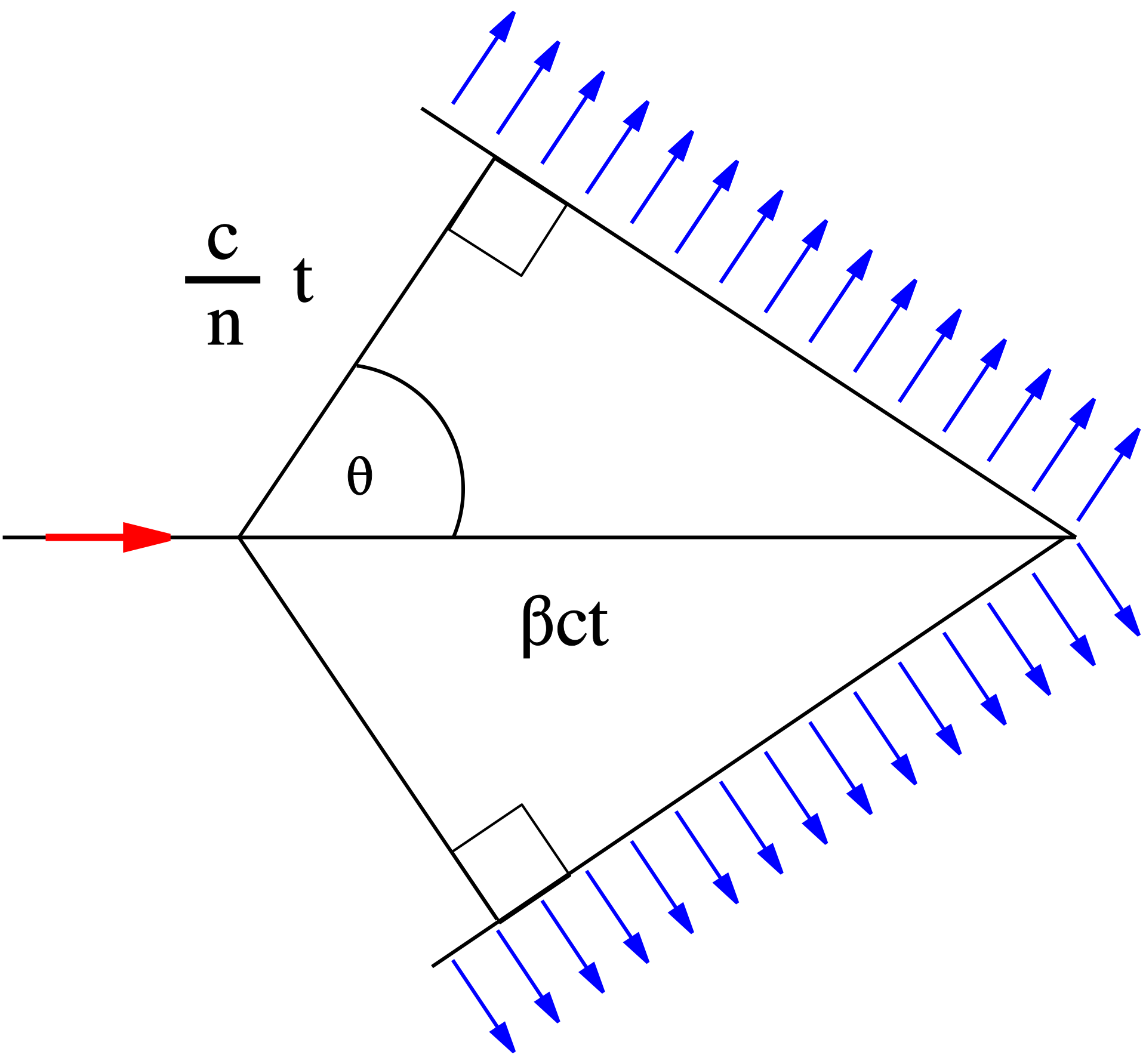 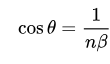 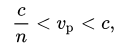 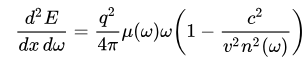 BEAM LOSS POSITION MONITOR USING CERENKOV RADIATION, DIPAC 2005 proceedings, M. Koerfer
[Speaker Notes: Not sponsored by Sonic3, I promise.
Intensity within the fiber will vary]
e-Linac use cases (high intensity electron beam)
DarkLight
ATOMKI experiment with Beryllium 8 observed hypothetical X17 Boson (mass 17 MeV/c2)
Electrons on thin target (Tantalum, C12-foil, Be8) shall create γ and X17
Min. 30MeV, 300uA, 10kW, 1000h cw

FLASH


THz
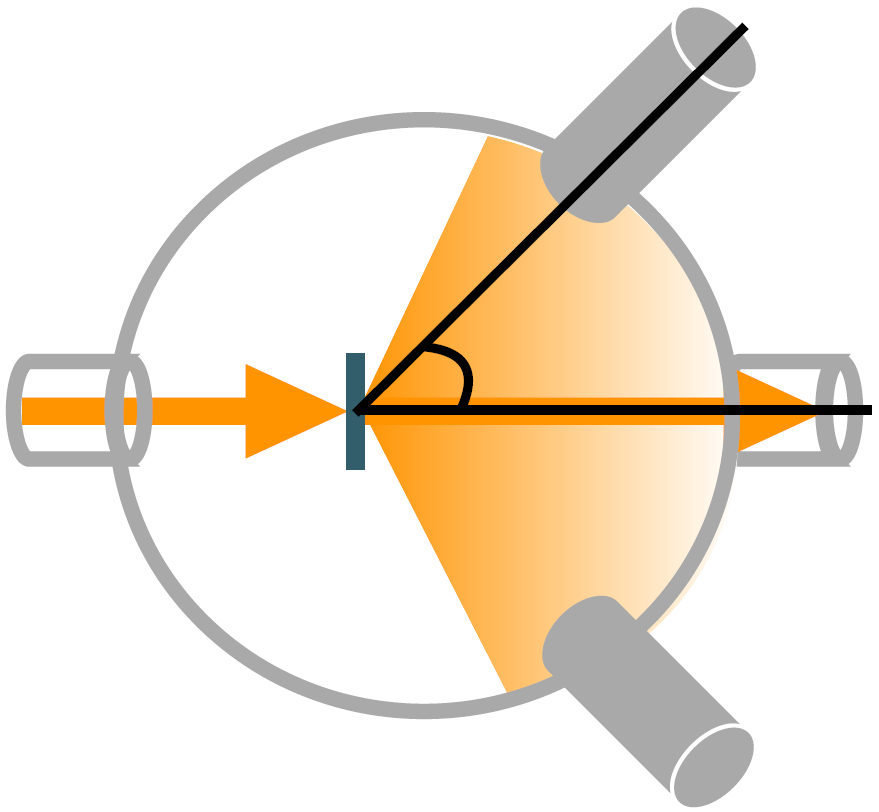 Electron Beam
K. Pachal: “The DarkLight experiment at TRIUMF and the hunt for a new boson”
[Speaker Notes: An experiment to secondary proof a measurement of a hypothetical particle, which could be linked to dark matter.
Interesting as an Angle anomalies in e+e- *positron electron decay* was measured on Be8 (unexpected peak at 140 degrees)]
e-Linac use cases (high intensity electron beam)
DarkLight


FLASH
Ultra high dose rate (UHDR) radiotherapy
Reduced damage in healthy tissue (L.Egoriti 2022)
Higher patient security (movement)

THz
Dose rate
~ 40 Gy/s
FLASH
Dose ~ 40 Gy
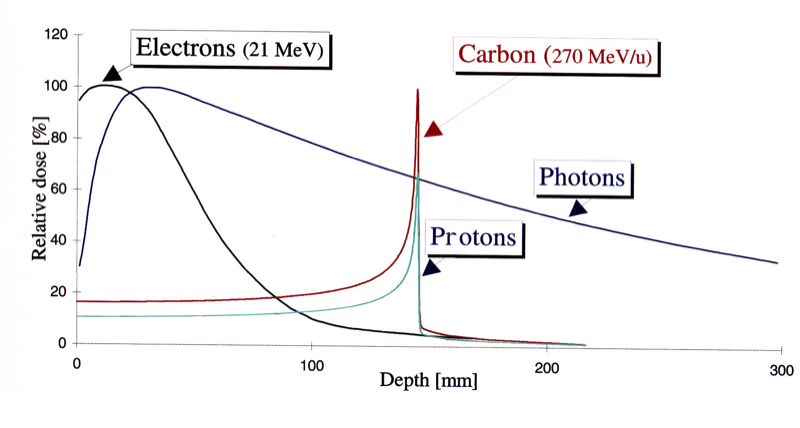 Conventional
~ 0.05 Gy/s
Dose ~ 40 Gy
0
minutes
1 sec
t
https://www.quantumdiaries.org/.../bragg-peak-3/
S. D. Rädel, “Status and Future Perspective of the TRIUMF E-Linac”, 2019
e-Linac use cases (high intensity electron beam)
DarkLight


FLASH


THz
Sub mm high charge electron bunches(THz wavelengths are 100μm – 1mm)
Extents the Spectroscopy range
For now, used for beam tuning
Pre-requisite for energy recovery
Bunch compressor for high intensity
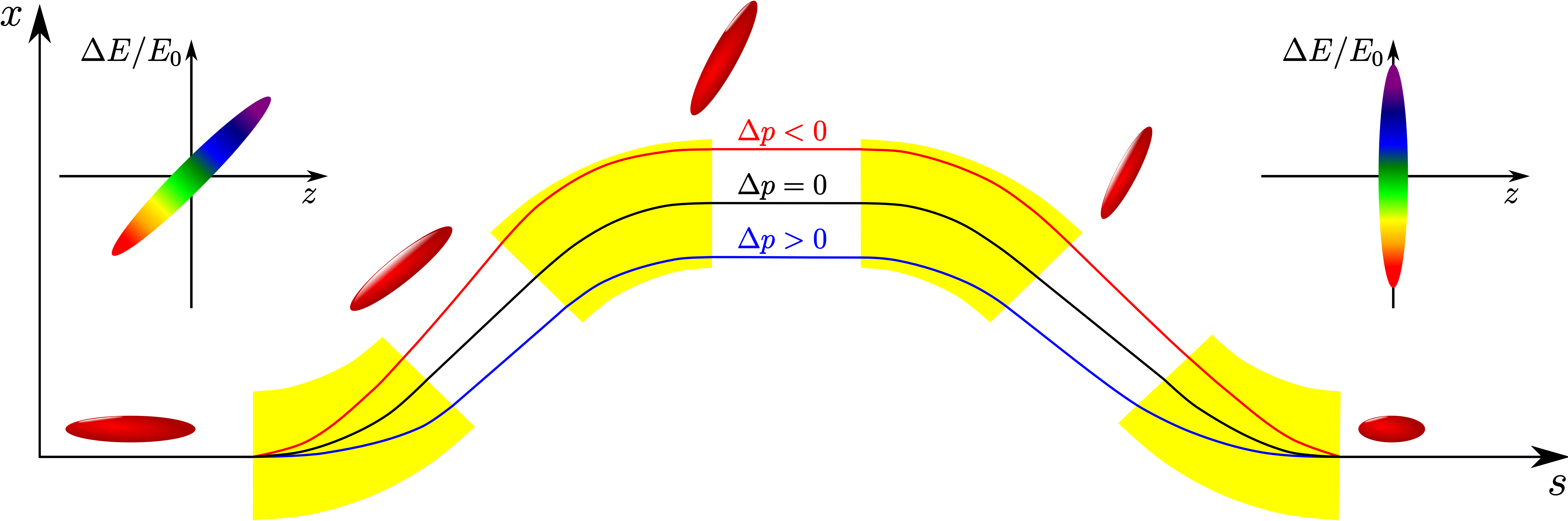 S. D. Rädel, “Status and Future Perspective of the TRIUMF E-Linac”, 2019
[Speaker Notes: Extension to the spectral range – on the long run to observe certain biologic processes, for now a tool to improve beam tuning]
Pathway
Setup

Quartz-fiber

PMTs:
“New” (designed 2016)H10720 series~0.7V with 5V bias
“Old” (designed 2000)R14755U-100~800V
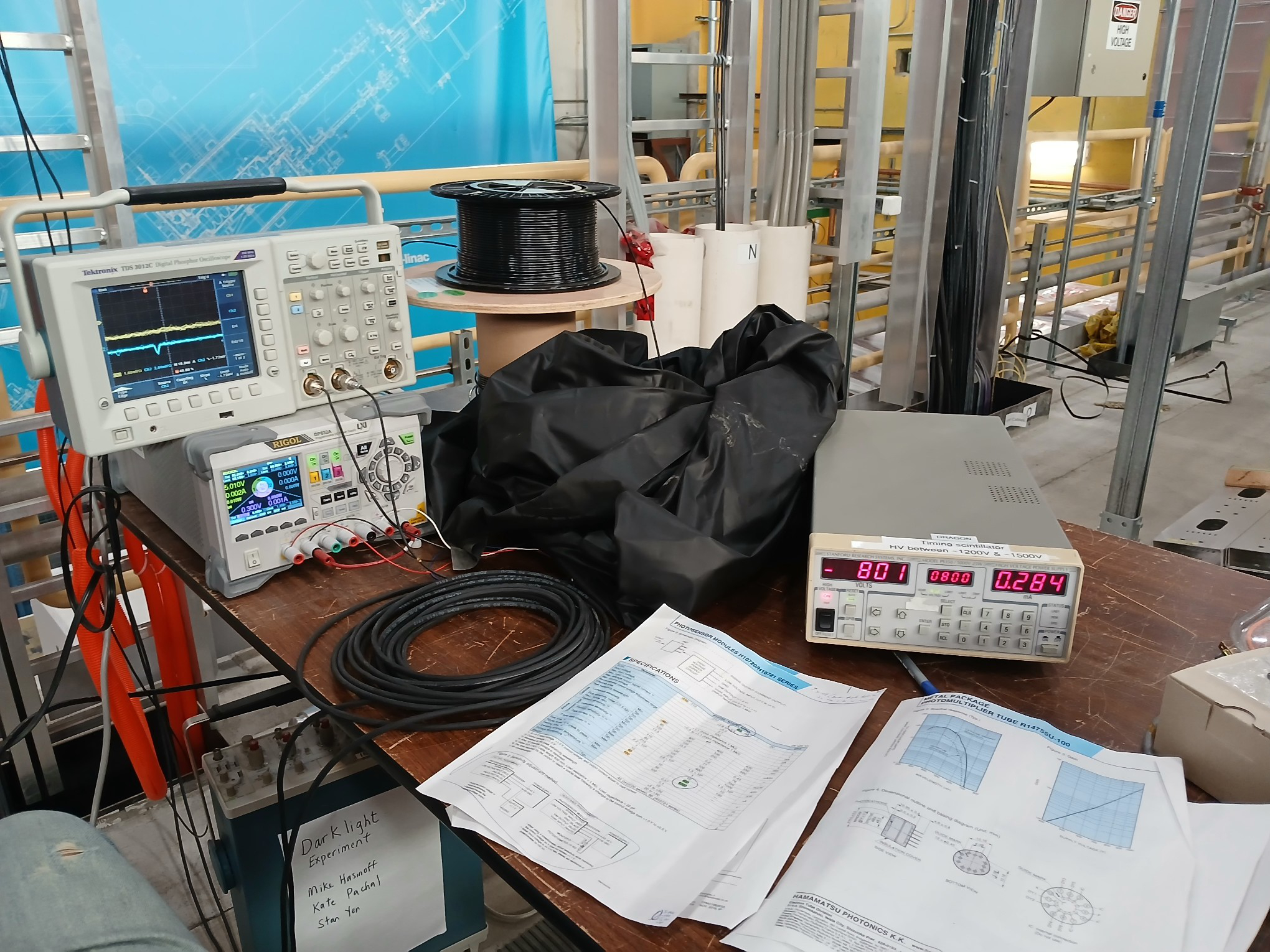 2024-12-05 Results
Viewscreen in the beam upstream EABT:VS1

Signal for both channels, even with visible time shift
 ~300ns
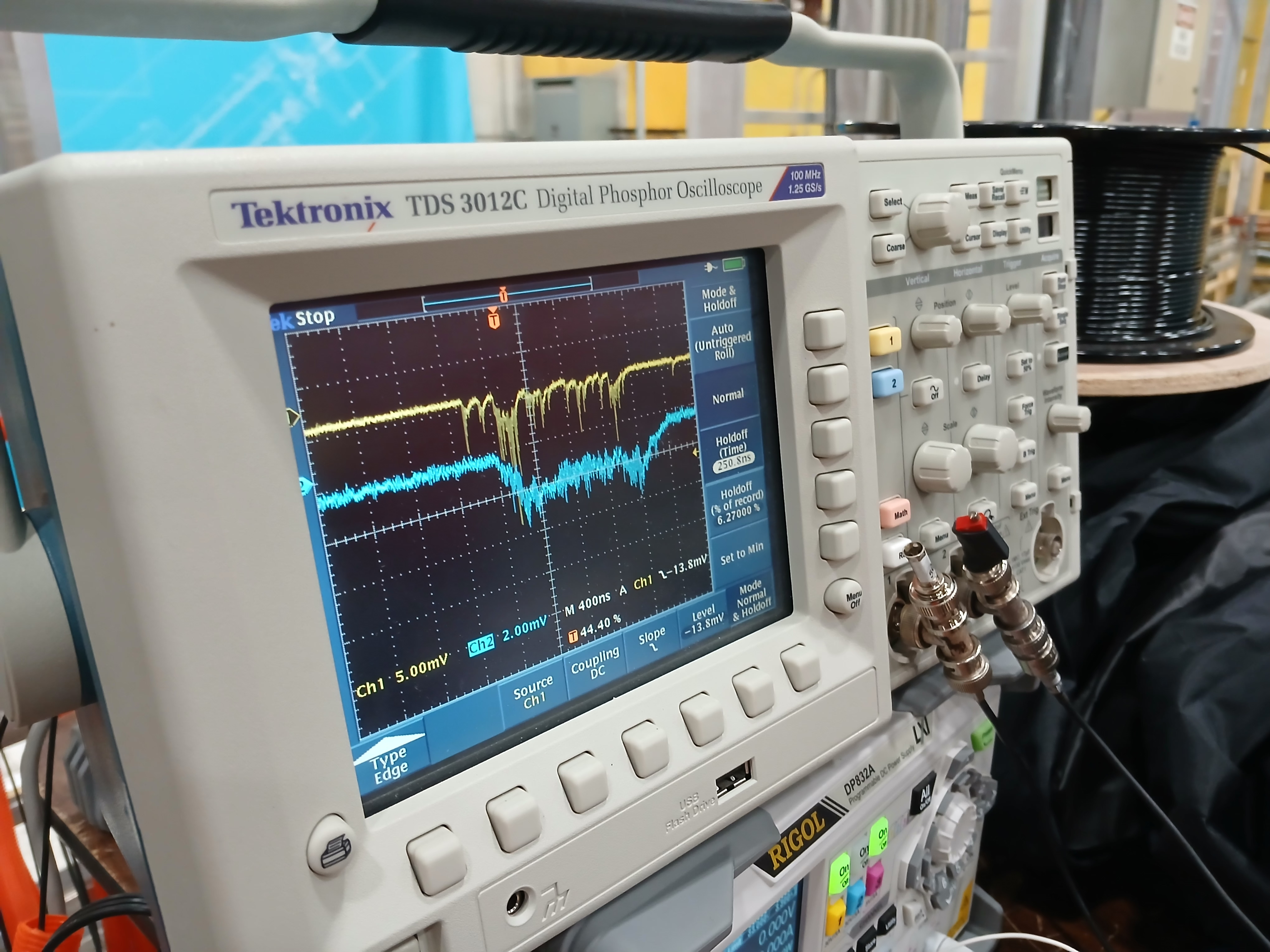